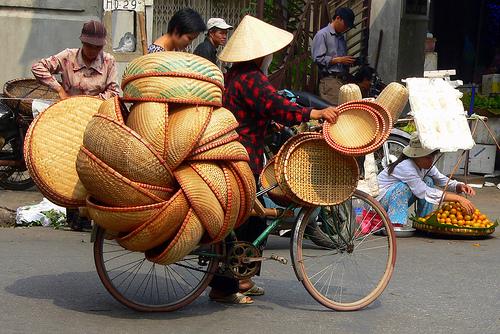 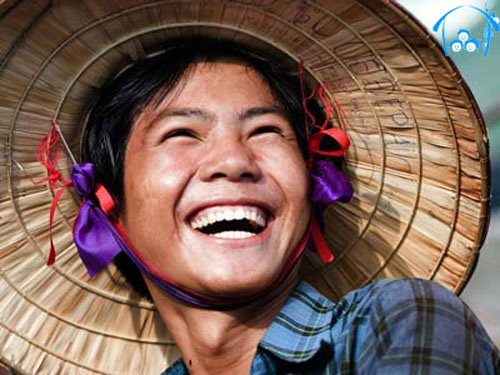 Vietnam War BackgrounD
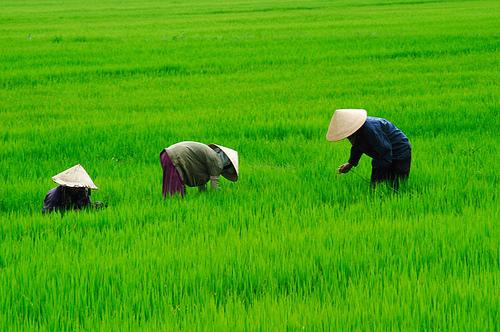 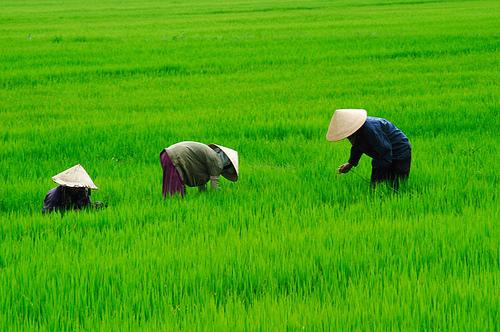 Indochina
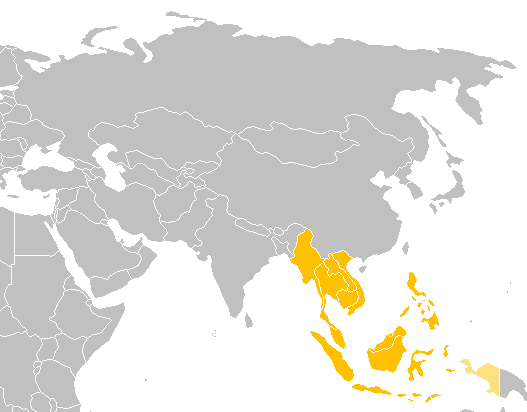 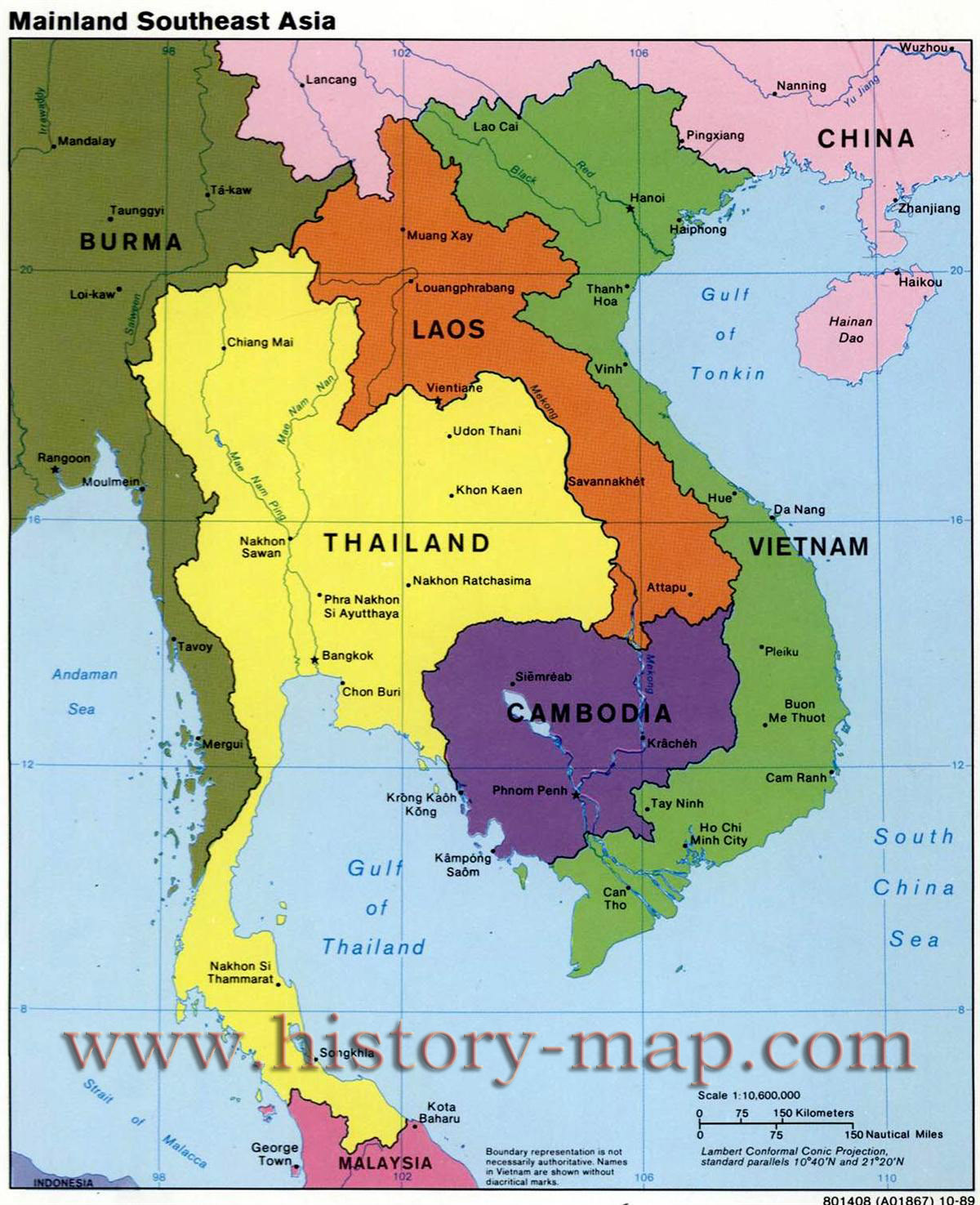 [Speaker Notes: Surrounding Countries
Indochina]
Vietnam Declares Independence in 1945
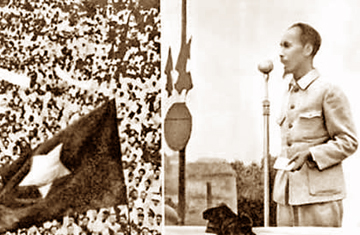 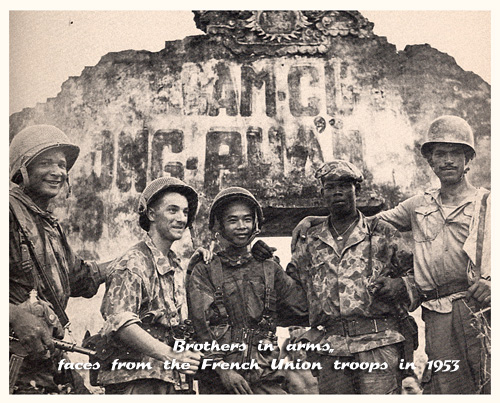 The Vietminh and France Fight theFirst Indochina War from 1946 to 1956
[Speaker Notes: 1945 – Vietnamese Dec of Independence, France not Happy
1946 – First Indochina War –Vietminh vs. France in Cambodia and Vietnam
1950 – US sends Aid to French (Domino Theory)]
The US and USSR Take Sides,Domino Theory Gains Traction
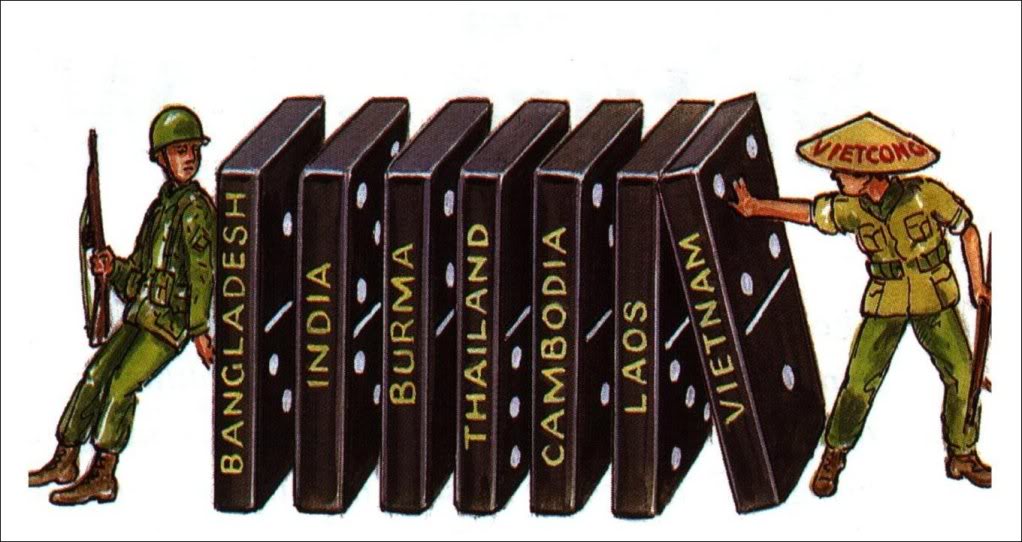 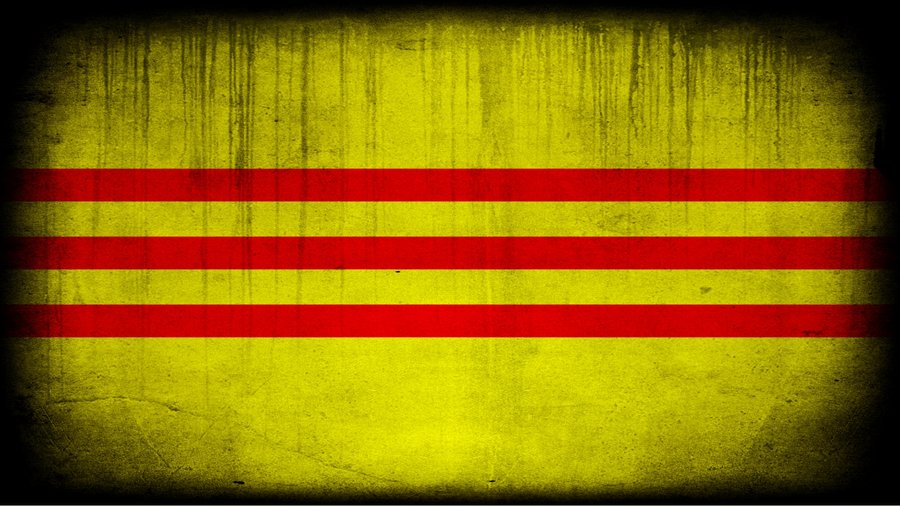 Between the Wars
1954 – French Surrender
 
1954 – Geneva Accords, Partition at 17th Parallel

1956 - US Backs South Vietnam and Ngo dinh Diem
[Speaker Notes: 1954 – French Surrender to Ho
1954 – Geneva Accords Signed, 17 Degrees Line, US sets up Govt. in South
Ngo dihn D’Yem – US supported dictator, cancels elections]
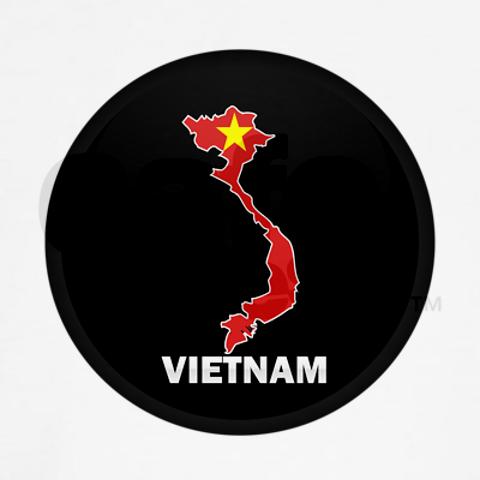 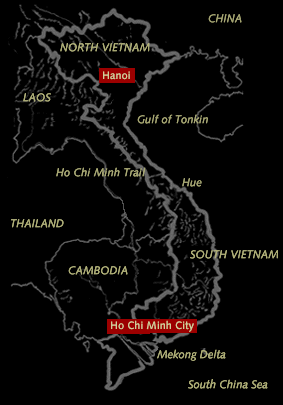 Vietnam
Ho Chi Minh City (Saigon)

Hanoi

Gulf of Tonkin
[Speaker Notes: Ho Chi Minh City (Saigon)
Hanoi
Gulf Of Tonkin]
Assassination
1963
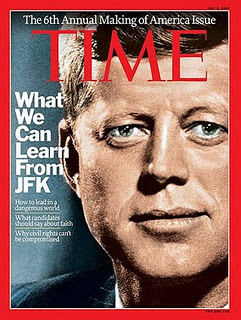 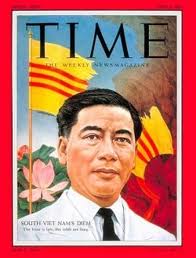 Ngo dihn D’Yem
John F. Kennedy
[Speaker Notes: 1963 Ngo dihn D’Yem overthrown by generals, assassinated, US begins sending troops
1963 Kennedy assassinated, LBJ takes over
16,000 Troops in Vietnnam]
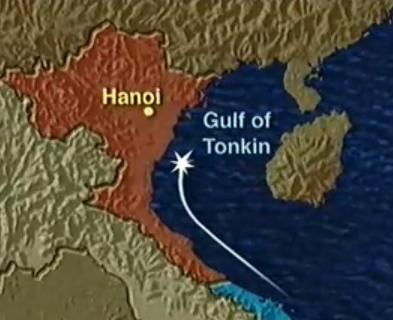 Gulf Of Tonkin
August 2, 1964

USS Maddox Incident

Gulf of Tonkin Resolution
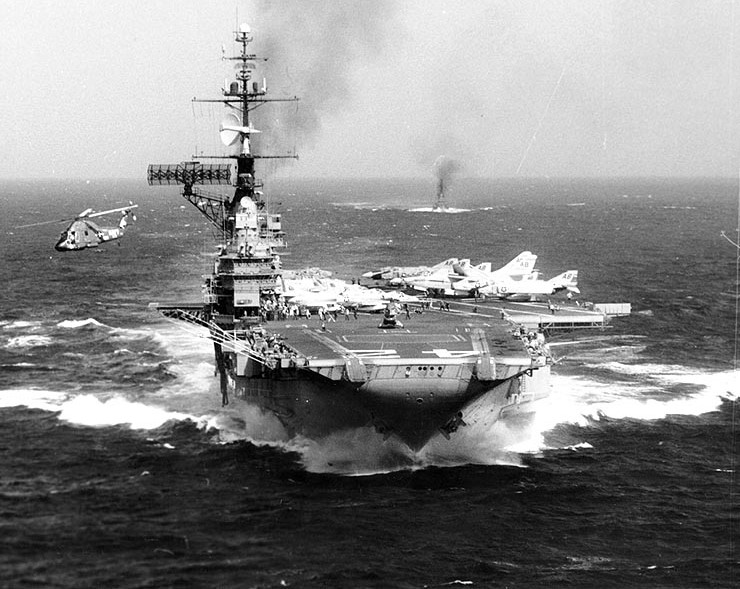 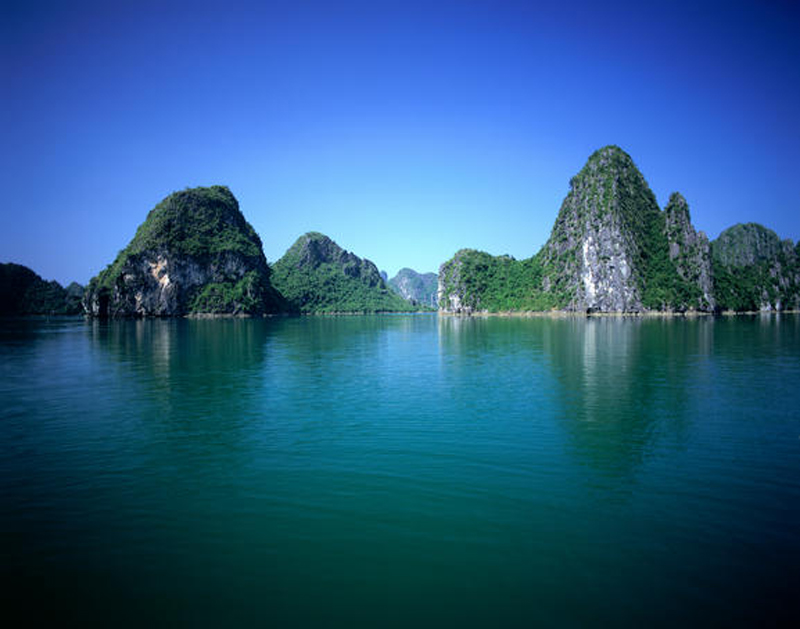 [Speaker Notes: Gulf Of Tonkin 1964 – Big Issue]
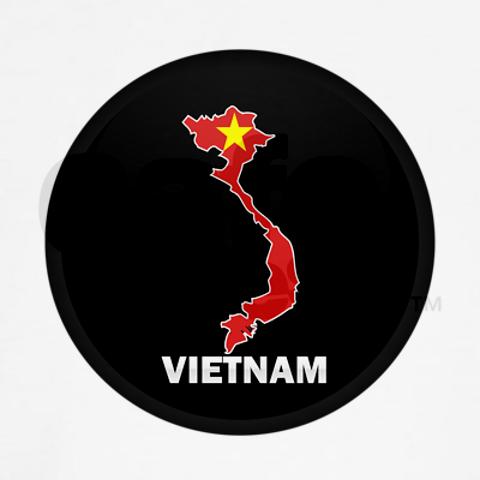 Vietnam Timeline
1964 – 23,300 US Troops

1967 – 485,600 US Troops
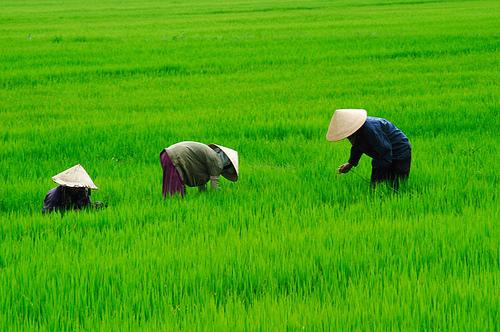 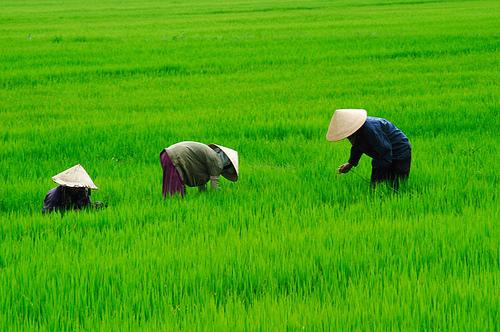 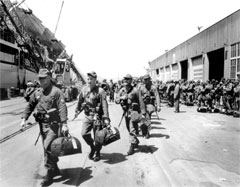 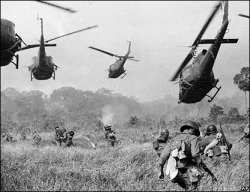 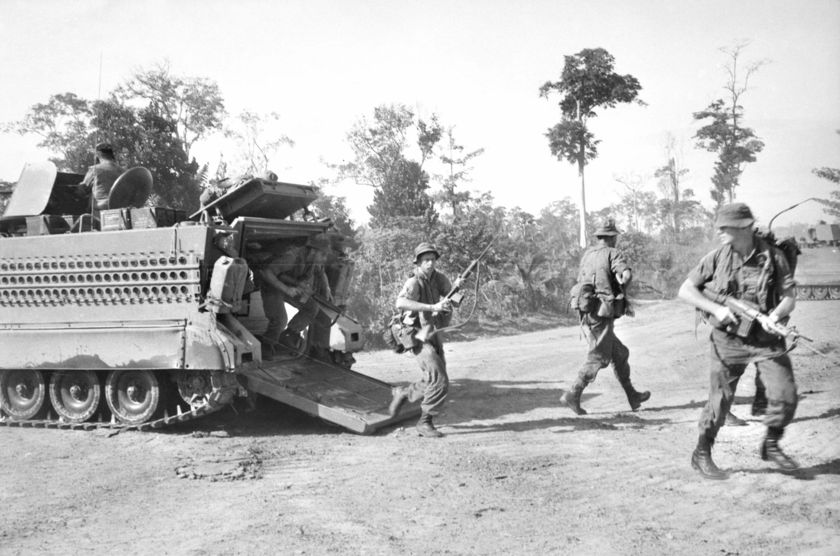 [Speaker Notes: 1964 – 23,300 US Troops in country
1967 – 485,600 US Troops]
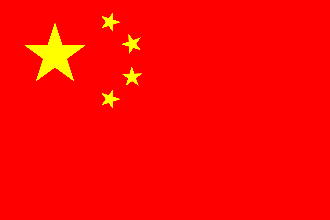 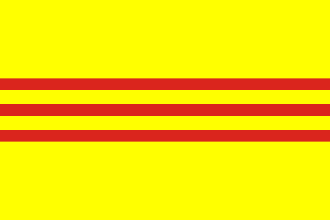 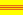 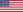 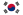 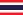 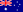 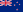 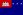 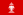 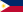 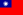 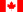 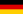 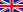 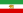 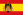 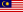 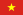 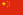 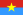 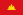 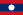 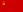 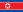 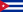 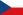 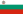 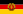 The Combatants
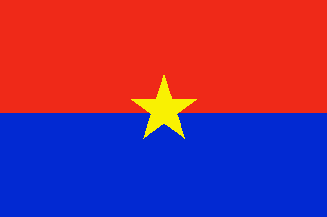 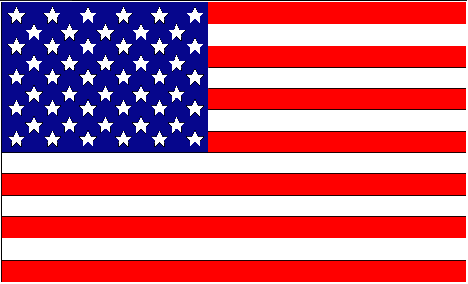 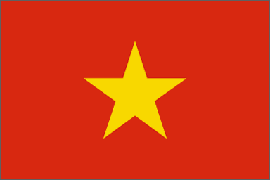 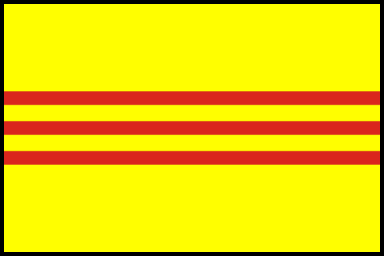 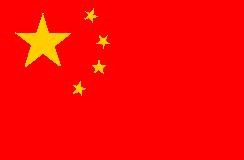 [Speaker Notes: Vietcong – People’s Liberation Front – Tet Offensive – 1968]
Tet Offensive
1968
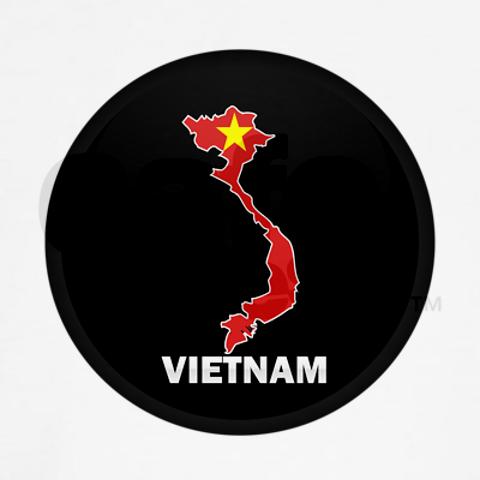 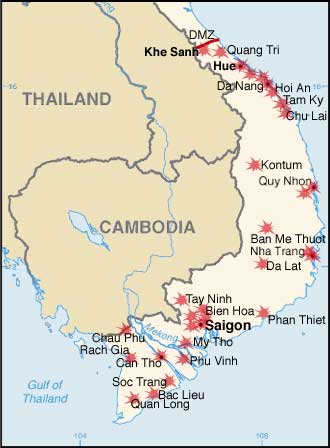